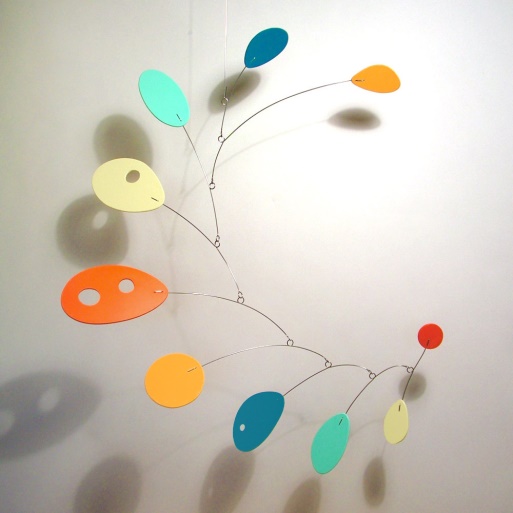 Travail sur les équilibresles automates et les mobiles
Classe GSD  Mme Taty Sophie
La Pépinière des II Plateaux
Lecture  de livres sur le projet mobiles et automates
Troisième livre qui nous a servi à travailler sur les équilibres et nous a inspiré le thème de la danse contemporaine.
Le renard est plus lourd que le lapin donc ca penche de son côté.
Si un recule et l’autre avance le pont est déséquilibré.
Recherche d’équilibres avec des jeux ou des objets
Jeux d’équilibre
Faire la plus grande tour qui tienne en équilibre
Avec différents objets de récupération, je crée des équilibres.
Recherche de l’équilibre en sport
La planche est en équilibre si on a le même poids 

Si on n’a pas le même poids on avance ou on recule pour que la planche soit équilibrée, sinon elle va pencher d’un côté.
Découverte du culbuto
ça bouge.
Il revient toujours au même endroit. Il reste debout.
Le mobile des attrapes rêves
Le mobile, il bouge. C’est  penché d’un côté,  ça n’est pas équilibré. Pour équilibrer il faut mettre le poids des deux côtés,Où il faut rajouter un attrape rêve.
Décision de créer un dragon en lien avec notre thème autour du monde
Ébauche sur papier
Choix de bouteilles d’eau pour faire les différentes parties du dragon
Les cacher avec du papier crépon 
Mettre des baguettes pour le faire bouger
Les relier avec des trombones pour faire bouger le dragon
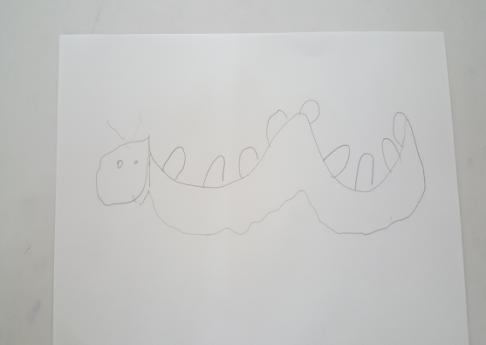 Projet adopté
Réalisation de prototypesles différentes étapes d’élaboration
Choix d’attaches parisiennes pour lier les parties du corps du dragon, les trombones n’ont pas permis de le faire bouger suffisamment
Création de l’armature
Habillage du dragon
Le dragon fini nous avons constaté qu’il ne bouge pas assez. Le projet n’est pas terminé il manque un ressort à l’intérieur.
Toutes ses activités et ses recherches ont été faites avec :
Soraya – Sheldon – Djibrill – Ahmed – Loane – Rayan – Chloé – Haydan – Michaella – Samia – Salma – Uriel – Ylann- Sowène -  Evane – Jaya – Myla – Marianne – Lenny 
Leila – Noadiya – Joey David – Christ Oneil – Balthazar.
Merci à eux.